Options of the Inner Tracker for SCTF Detector
Lev Shekhtman

Budker INP
Novosibirsk State University
Workshop on BINP SCTF project
26.05.2018
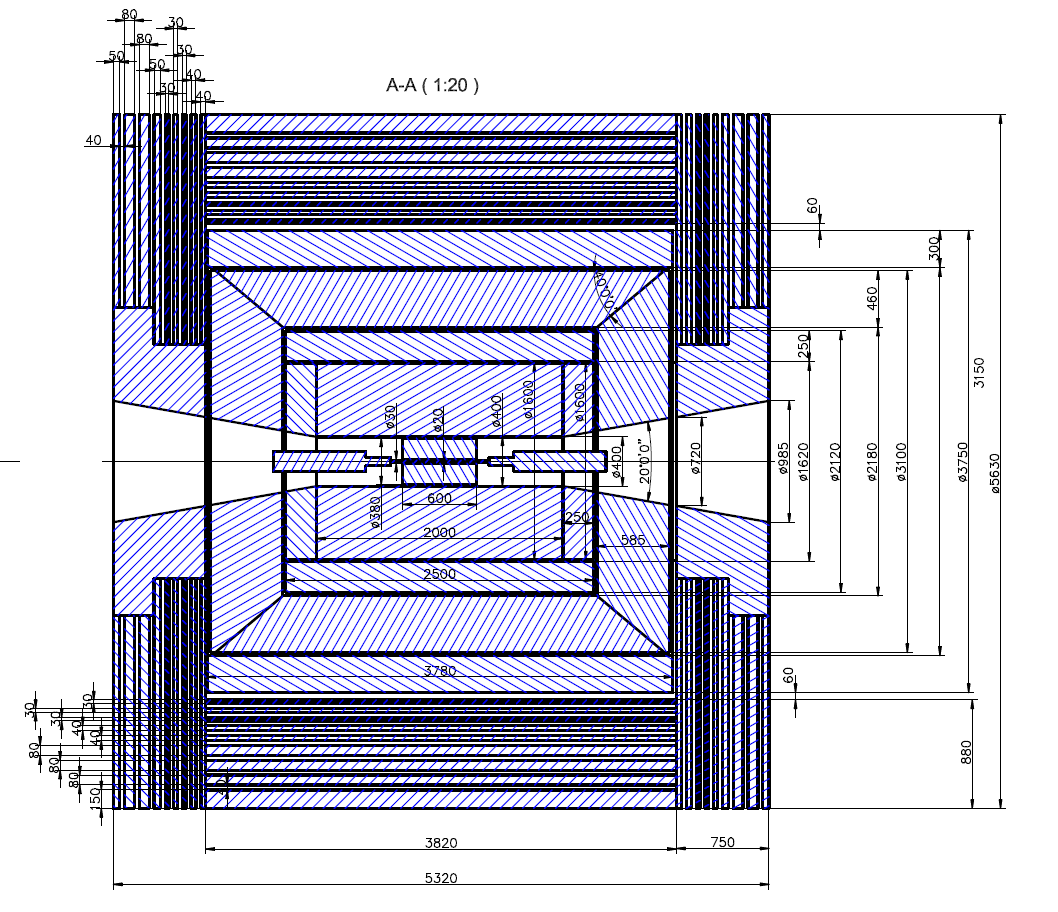 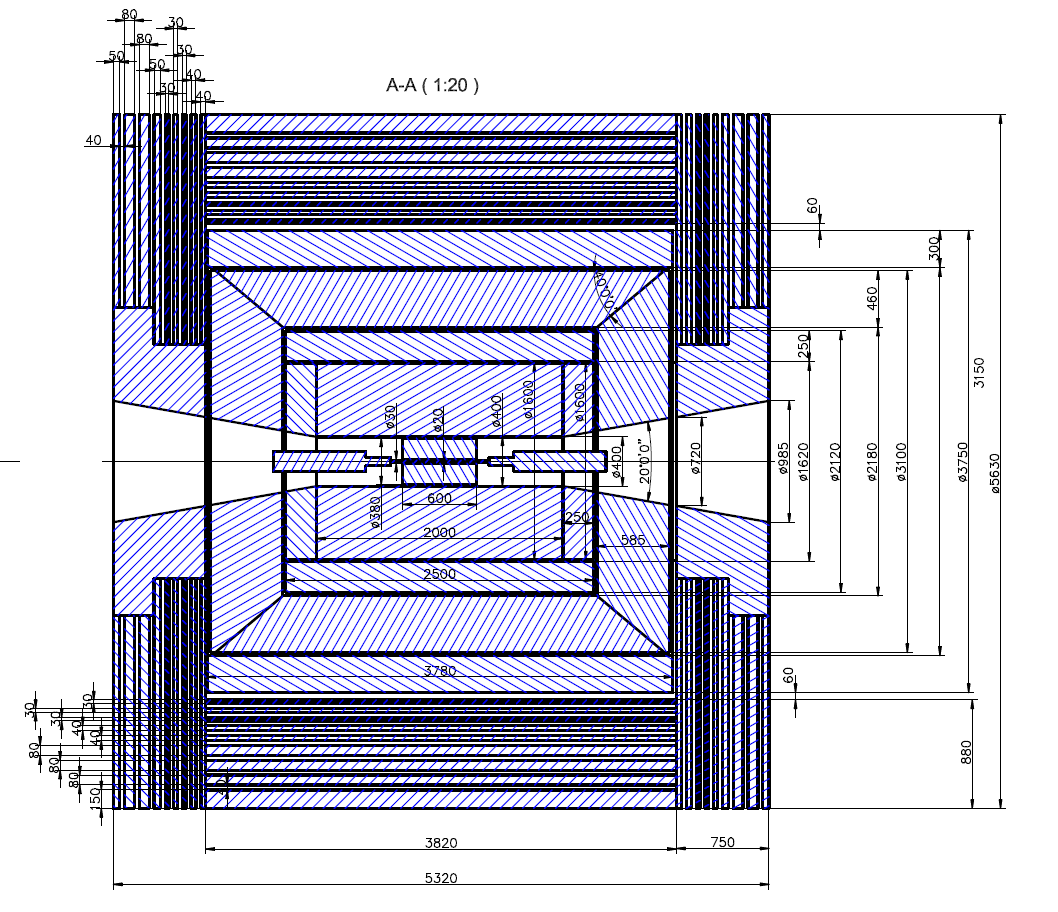 Inner Tracker:

10 mm < R < 200 mm
-300 mm < Z < 300 mm
Workshop on BINP SCTF project
26.05.2018
Main purpose of  the Inner Tracker:
Continue tracks from the Drift Chamber to Inner region
Tracking of low momentum particles
IT options
Workshop on BINP SCTF project
26.05.2018
Estimates of pt threshold with different IT options
VP – 3mm Be + 0.5 mm parafin

TPC – 1mm glass fiber (G10) + 0.1 mm teflon +15 mm copper

Si- strips – 0.32 mm Si + 0.4 mm carbon fiber 

CGEM – 0.25 mm kapton + 40 mm copper
Workshop on BINP SCTF project
26.05.2018
Estimates of pt threshold with different IT options
Workshop on BINP SCTF project
26.05.2018
Estimates of pt threshold with different IT options
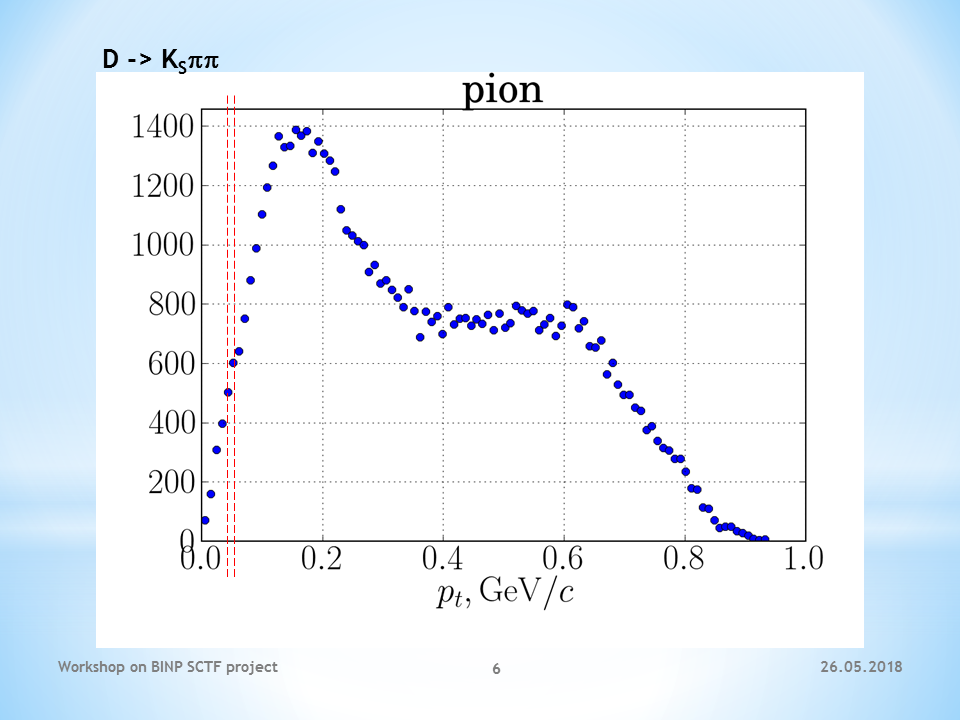 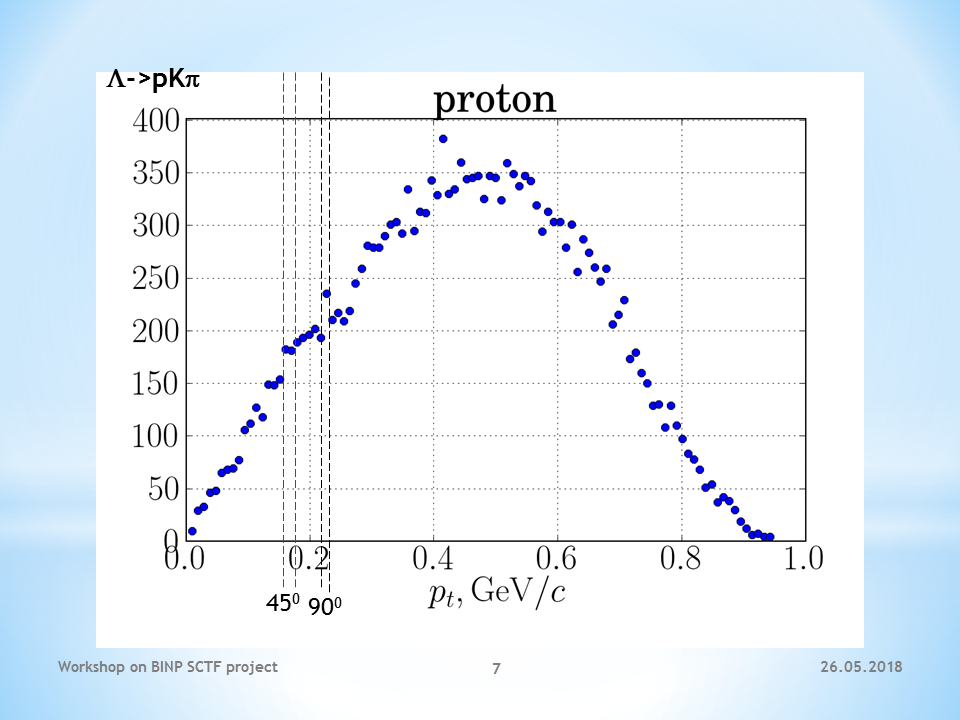 Workshop on BINP SCTF project
26.05.2018
Budker INP IT group

2 senior scientists (detector design, mounting, measurements, final analysis)
1 young scientist (software and firmware design, design of front-end and 
                             data processing electronics, measurements, data analysis)
2 students (measurements, data analysis, simulations)
More students will be involved…

Infrastructure:

Clean room
“Grey” room with bonding machine, probe station and microscopes
Laboratory equipped for detector testing
Extracted electron beam facility (electrons 0.1 – 3 GeV with magnet, 
trigger and DAQ system)
Workshop on BINP SCTF project
26.05.2018
Experience:
Cascaded GEMs, recently micro-RWELL, micro-RWELL+GEM, Si-strips

8 detectors for KEDR TS (128x100mm, 256x100 mm, 70 um resolution)
     in operation since 2010;

4 detectors for  DEUTERON photon tagging system (160x40 mm, 
     50 um resolution), in operation since 2016;

4 detectors for Extracted beam facility (128 x 64 mm, 250 um strip pitch, 
     30 um resolution), 1 in operation since 2017, 3 in production;

1 detector for VEPP-4 polarimeter (128x40 mm pixel structure) mounted, 
     electronics in production;

Upgrade of the tracking system of CMD-3 (50 cm diameter discs and 63 cm 
     diameter 75 cm long cylinder) based on muRWELL technology

Single-side Si-strip detector for fast X-ray imaging at SR beam (55x35 mm, 
     1024 channels, 50 um pitch
Workshop on BINP SCTF project
26.05.2018
Summary

All considered options of the IT (TPC, Si-strips, CGEM) 
    are almost equivalent from physics point

Other criteria should be applied (robustness, complexity,
     electronics, cost, experience etc.) 

We are opened for all possible (reasonable)  ideas
Workshop on BINP SCTF project
26.05.2018